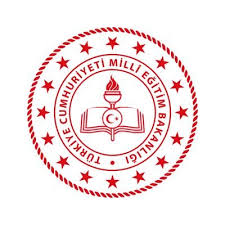 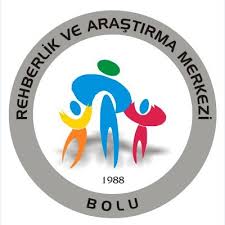 SINIR KOYMA                  VELİ  SUNUMU
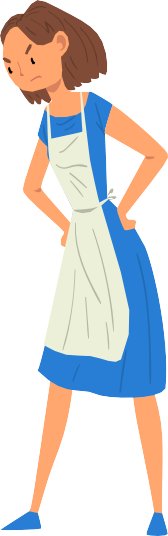 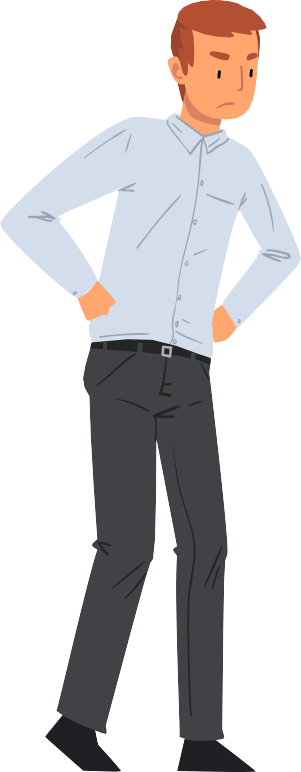 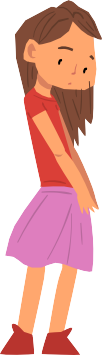 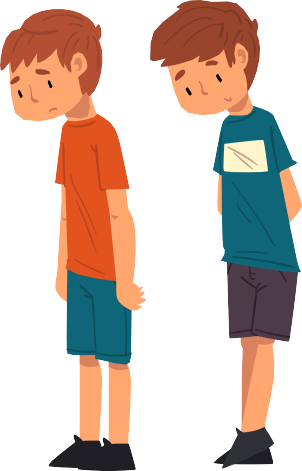 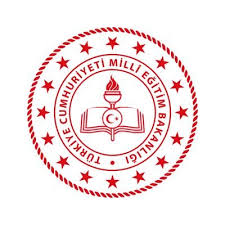 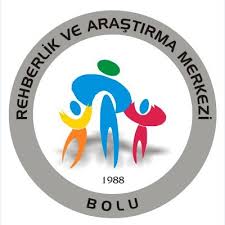 SINIR KOYMA
‘Sınır’, bir kişiyi içine alan ‘mülkiyet hattıdır’ ve bu hat, bir kişinin bitip diğer bir kişinin başladığı çizgiyi belirler.(Cloud ve Townsend, 2022, s.22)

Sınırlar, çocukların hem kendilerini hem de yaşadıkları ortamı kavramalarını sağlar;  onlara keşif ve öğrenme ortamı sunar.(Mackenzie, 2014, s.16)

Bir çocuk sorumluluğunun nerede başladığını,  ne için sorumluluk alması gerektiğini, bunun hayatına etkilerini ve ne için sorumluluk almasına gerek olmadığını bilmelidir. (Cloud ve Townsend, 2022, s.22)
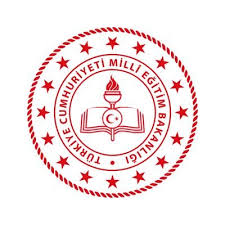 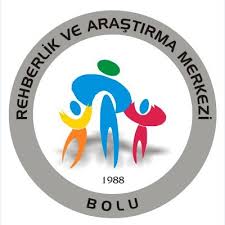 1. Bedensel Sınırlar
Rahatsızlık hissettiğiniz hiçbir temas, kim tarafından gerçekleştiriliyor olursa olsun, hoş görülmemesi gereken bir ihlaldir. 

Bedensel sınırlarınızı korumaya hakkınız var.
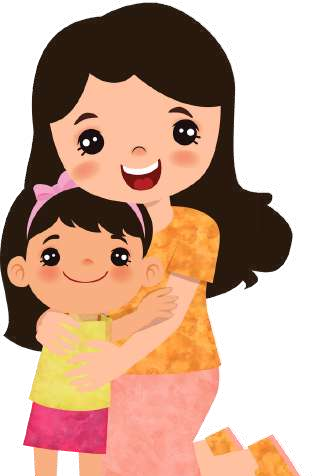 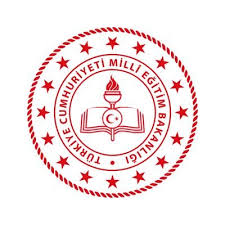 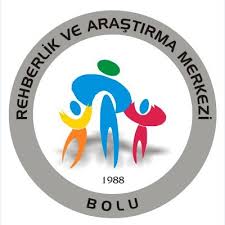 2. Kişilik Sınırları
Aileden, okuldan, kültürel ve sosyal çevreden, deneyimlerden gelen özelliklerimiz kişiliğimizin sınırlarını belirler ve bundan biz sorumluyuz. 

Örneğin, ‘yanımda sigara içilmesinden hoşlanmıyorum’ diyerek ifade ettiğimiz sınır bir kişilik sınırıdır ve içerideki özgürlük alanımıza sahip çıkmamız anlamına gelir.
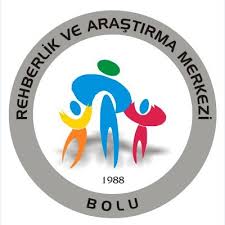 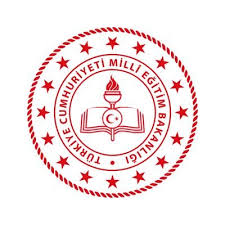 3.Duygusal Sınırlar
Duygularımız kişisel sınırlarımızdandır. 

Bu nedenle duyguların ifade edilmesi önemlidir, yok sayılmaması da haklarımızdandır.
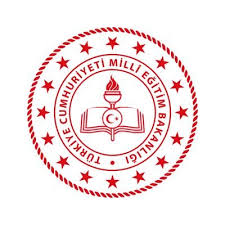 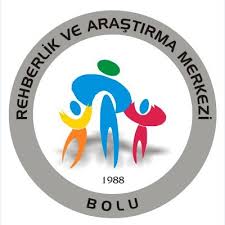 SINIRLAR NEDEN ÖNEMLİDİR?
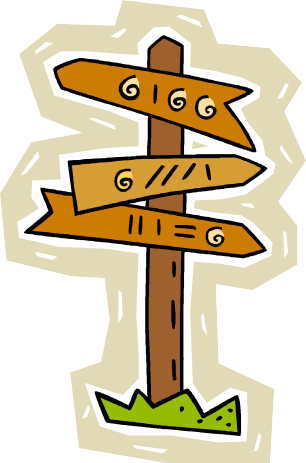 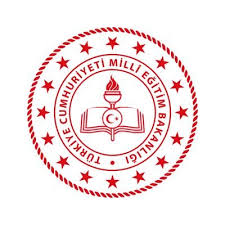 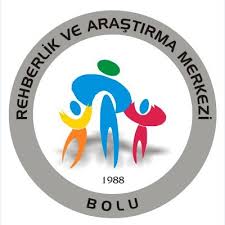 Sınırlar yeterince belirgin  olduğu takdirde, çocuklarda şu özellikler gelişir
* İyi tanımlanmış bir kimlik duygusu

       * Sorumluluklarını görebilme yeteneği

       *Seçme becerisi
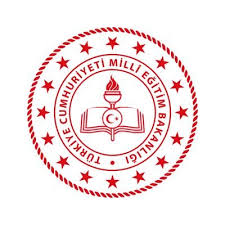 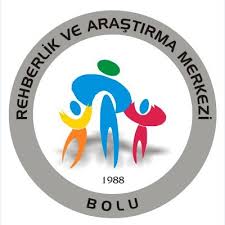 Sınırlar yeterince belirgin olduğu takdirde, çocuklarda şu özellikler gelişir:
İyi seçimler yaparlarsa her şeyin yolunda gideceği, yanlış seçimler yaparlarsa sıkıntı çekecekleri anlayışı

Özgürlüğe dayalı olarak gerçek sevgi ihtimali bulunduğu anlayışı(Cloud ve Townsend, 2022, s.23)
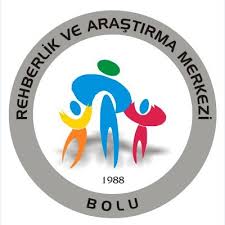 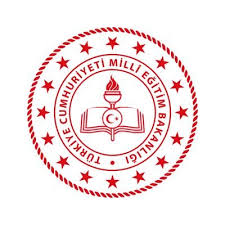 ERGENLİK DÖNEMİNDE SINIRLAR
Ergenlik en başta bir dönüşüm, değişim ve gelişim dönemi olduğundan bu yıllarda bazı problemlerin ortaya çıkması beklenir, bunlar doğaldır. Çünkü bu problemler hem anne-baba ve hem de gençler için, insani ilişkilerinde yenilikler yapabilecekleri fırsatlar ortaya çıkarır. (Saygılı, 2002, s.9)
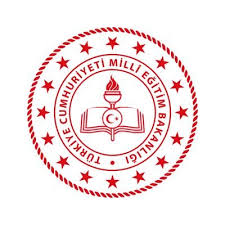 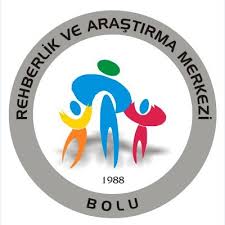 Ergenlerin Neden Sınırlara                 İhtiyaçları Vardır?
Sınırlar gençlerin araştırma  yapmasına yardımcı olur.
Sınırlar kabul edilebilir davranışı tanımlar.
Sınırlar ilişkileri tanımlar.
Sınırlar güvenlik sağlar.
Sınırlar problem çözme becerilerini öğretir.
Sınırlar hazırlığı netleştirir.
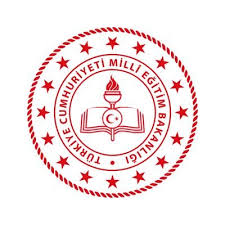 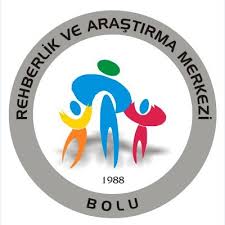 Ergenlerin Neden Sınırlara         İhtiyaçları Vardır?
Sınırlar güven üzerine dersler verir.
Sınırlar gelişmeyi ölçen ölçütlerdir.
Sınırlar çocuğunuzla birlikte gelişmelidir  (Mackenzie, 2022, s.54-68).
Sınırların özü, öz kontrol, sorumluluk, özgürlük ve sevgidir. Bunlar manevi yaşamın temel dayanaklarıdır. Peki bunlar nasıl gelişir? (Cloud ve Townsend, 2022, s.23)
Sınırları geliştirebilmeleri konusunda çocuklarınıza yol gösterebilmeniz için  3 yöntem vardır:
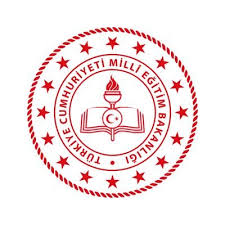 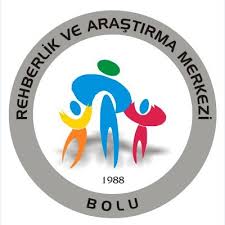 ÇOCUKLARA SINIRLARI NASIL ÖĞRETEBİLİRİZ  ?             
                

                      
        1. Öğretmek
Sınırlarla ilgili kavramlar açık ve nettir aynı zamanda günlük hayata dayanır. Bu nedenle   sınırlar çocuklara öğretilebilir.
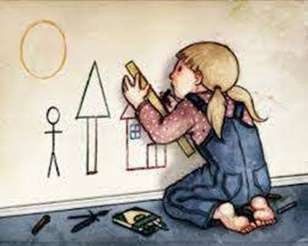 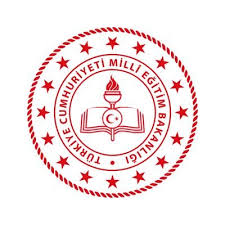 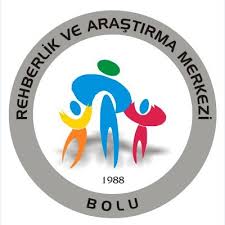 1- Otokratik veya Cezalandırıcı Yaklaşım 
             ( Katı ama Saygılı Değil)

  Disiplinin etkili olması için acı verici olması gerektiği inancına dayanır. Uyumlu gençler korktukları için iş birliği yapabilir ancak inatçı olanlar isyan edip misilleme yaparlar.
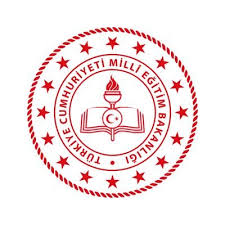 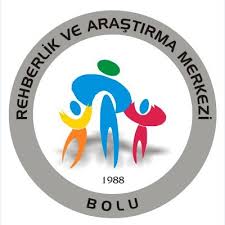 Cezalandırıcı Sınır Koyma Uygulamalarına   
                    Örnekler

Dayak, tokat ve diğer bedensel ceza biçimleri.
En sevdiği ayrıcalıkları veya eşyaları uzun süreler için elinden almak.
Utandırma ve suçlama.
Tehdit etme, göz korkutma ve aşağılama.
Aşırı uzun süreler boyunca eve kapama.
Nasıl hissettirdiğini göstermek için lakap takma.
Alaycı ve aşağılayıcı bir dil kullanma.
Cezalandıran ebeveynlerin çoğu bu şekilde yetiştirilmiş kişilerdir. Bu yöntem onlara doğal ve tanıdık gelir ve etkinliğini sorgulamazlar. İşler ters gittiğinde, sorunun yöntemlerinde değil, çocuklarında olduğunu varsayarlar (Mackenzie, 2022, s.91).
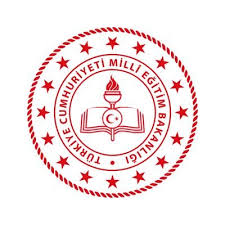 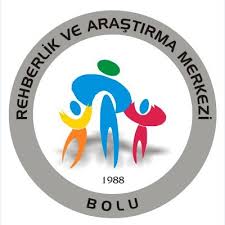 2- İzin Verici Yaklaşım (Saygılı ama Katı Değil)

Sınırsız özgürlük demokrasi değil anarşi ortaya çıkaracağı için gençler kurallara veya otoriteye saygı duymayı öğrenmezler. Özgürlüklerini sorumluluk sahibi bir şekilde nasıl yöneteceklerini öğrenemezler.

        İzin Verici Sınır Koyma Uygulamalarına Örnekler
Kabul edilemez davranışları görmezden gelmek veya yok saymak.
Kabul edilemez davranışlar için sadece uyarmak, sürekli ikinci şans vermek.
Tekrarlama, hatırlatma, uzun açıklamalar yapma.
İşbirliği için rüşvet ve özel ödüller sunmak.
Dramaya teslim olmak.
Çocuğunuz için dağınıklıkları toplamak.
Çocuğunuzun kabul edilemez davranışları için bahaneler uydurmak.
Ebeveynler arasında tutarsız takip.
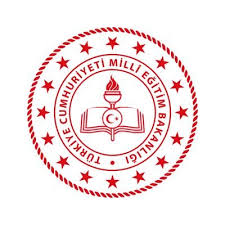 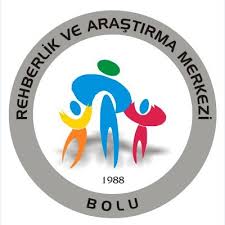 3 .Karma Yaklaşım (Ne Katı Ne Saygılı)

Cezalandırıcı ve izin verici sınırların bir arada olduğu yöntemdir ve bu yöntem tutarsızlık ifade eder.
Karma yaklaşımın birçok varyasyonu vardır. En yaygın varyasyon, ebeveynlerin sürece izin vererek başladığı, sonra yıprandığı, sabrını yitirdiği ve cezalandırıcı taktiklere (Tehdit, aşağılama, suçlama ve uzun süreli sonuçlara) başvurduğudur.
Bir başka yaygın varyasyon, iki ebeveynin yaklaşımları birbirinden farklı olduğunda ortaya çıkandır. Ebeveynlerden biri cezalandırıcı, diğeri aşırı izin verici olabilir, ikisini yaklaşımlarını birleştirince karma bir yaklaşım görürüz. Bu, çocuklar için aynı anda çalışan iki farklı hükümetle aynı çatı altında yaşamak gibidir.
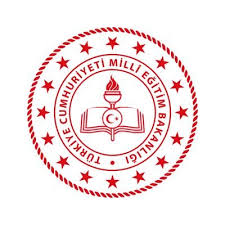 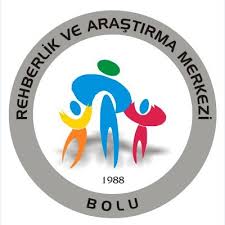 Karma  Yaklaşım  Kullanırken Olası   
                                        Senaryolar        
Çocuğun yanlış davranışı dayanamayacak duruma gelene kadar görmezden gelmek, ardından sert sonuçlar kullanmak.
Tehdit edici sonuçlar ancak takipte başarısızlık.
Aynı kabul edilemez davranışlar için farklı sonuçlar kullanmak.
Çocuğunuzdan sessiz olmasını istemek, ardından ona bağırmak.
İzin verici ve cezalandırıcı uygulamaları aynı çatı altında kullanmak.
Uyarılarda bulunmak ve ikinci şanslar vermek, ardından cezalandırmak
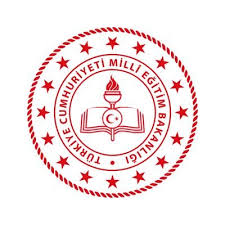 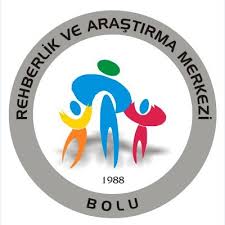 4. Demokratik Yaklaşım( Hem Katı Hem   Saygılı)
Gençler bir ayrıcalığı kötüye kullandığında ya da yanlış kullandığında söz konusu ayrıcalığı geçici olarak ortadan kaldırmak.
Çocuğunuzun yeteneklerine olan güveninizi ifade etmek.
Gençleri, rahatsız edici davranışlarda bulunduklarından geçici olarak etkinliklerden alıkoymak.
Çocuğunuzun işbirliğini ve sağduyusunu kabul etmek.
Gençlerin kötüye kullandığı ögeleri, kötüye kullandıklarında geçici olarak ellerinden almak.
Çocuğunuzun iyi seçimler yapma yeteneğine olan güvenin ifade edilmesi.
Çocuğunuz saygısız davrandığında, ondan uzaklaşmanız.
Çocuğunuz incitici veya kaba olduğunda, çocuğunuzu kardeşlerinden ayırmak.
 Bir disiplin olayı sona erdiğinde affedici olmak (Mackenzie, 2022, s.100).
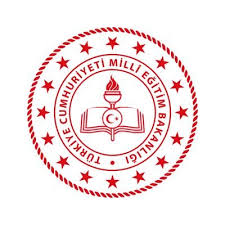 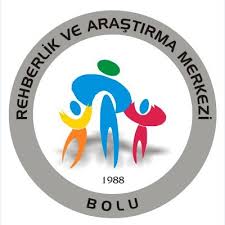 Demokratik Yaklaşım Sonucunda Çocuk;
Saygılı iletişimi, problem çözmeyi ve sorumluluğu öğretir.
Demokratik yaklaşım tüm mizaç ve öğrenme stilleri    -kolay yoldan öğrenenler, zor yoldan öğrenenler ve aradakiler- yelpazesi ile uyumludur. 
Sonuca daha kısa sürede ulaşan bu yaklaşım, bunu aynı zamanda enerji kaybına neden olmadan ve duyguları incitmeden veya ilişkilere zarar vermeden yapar
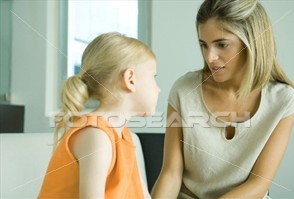 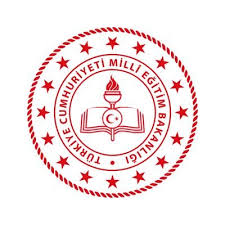 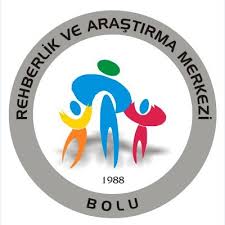 Gençler Neyi Öğrenmeli?
Ebeveynlere, kurallara ve otoriteye saygı.    Sorumluluk, İşbirlikçilik, Bağımsızlık. 
                       -Örnek Olmak-
Evrensel ev kurallarına herkesin uyması çocukların da bu kurallara karşı vereceği tepkiyi belirler. Çünkü söylediklerinizden çok yaptıklarınızı taklit ederler.
  ‘‘Bir çocuğun ait olma ihtiyacı, iyi olma   ihtiyacından daha büyük önem taşır.’’(Cloud ve Townsend, 2022, s.58)
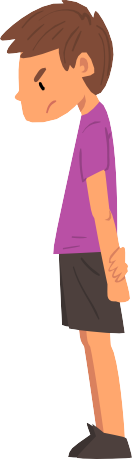 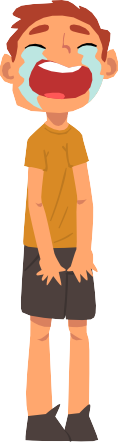 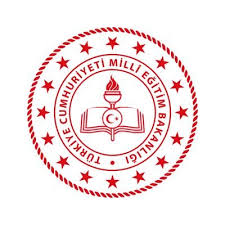 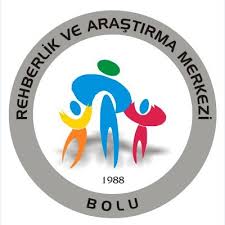 Çocuğunuzun içselleştirmesine yardımcı olmak

Bir şeyi içselleştirmek onu bir parçanız haline getirmektir.
Teorik olanı deneyimlemiş bir gerçeklik haline getirmek içselleştirmeye yardımcı olur.
Eğitim sadece sözcüklerden ibaret olmamalı, çocuğa karşı istenen sınırlar ‘gösterilmeli’ ki bu davranışı kendi parçaları haline getirebilsinler.
KABUL EDİLMEYEN DAVRANIŞLARA CEZASIZ NASIL ENGEL OLABİLİRİZ?
Önceden tedbir almakta zorlandığınız durumlarda yapılabileceklerle ilgili olarak çocuk davranışı yapmadan önce, sorun olan davranış sırasında ve sorun olan davranıştan sonra olmak üzere üç bölümde ele alalım.
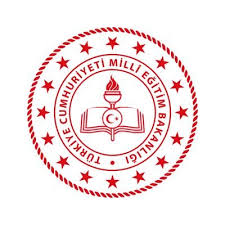 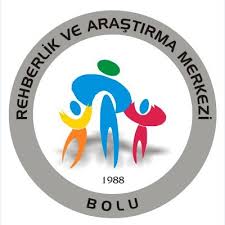 Sorun Olan Davranıştan Önce
1. Önleyici açıklama
Beklentileri davranış gerçekleşmeden önce açıklama
Teknolojiyle geçirilecek olan zamanın önceden belirlenmesi

2. Çevreyi değiştirme
 Sorun yaşamamak için yöntem değiştirmek
 Yapmak istemediği bir durum için öfkelenmek yerine saatlerde düzenleme yapmak
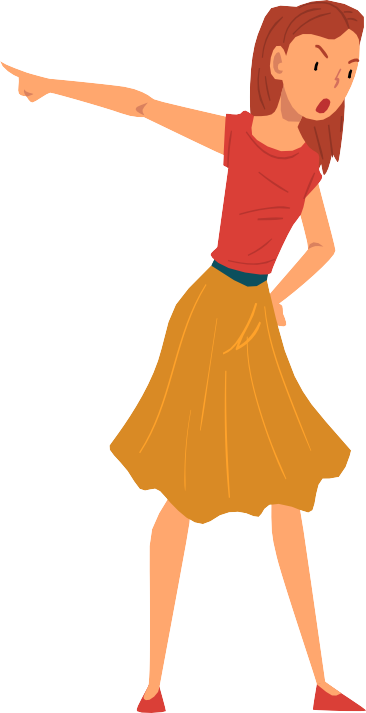 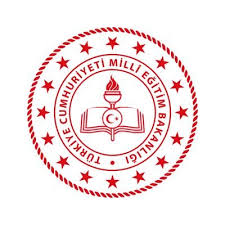 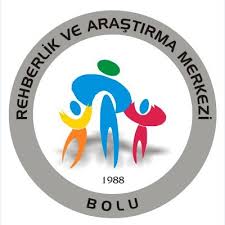 3. Örnek Olma
Söylediklerinizden daha çok yaptıklarınızı öğrenirler.

4. İyi alışkanlıklar geliştirmesine yardımcı olma
Onlardan beklenen davranışı açık ve net bir şekilde ifade ederek ve neyi nasıl yapması gerektiğini söyleyerek alışkanlıklar oluşturulabilir.
Sorun olan davranış sırasında

5. Kabul edilmeyen davranışın nedenini düşünme
Yapılan davranışın arka planında giderilmemiş bir ihtiyacın olup olmadığı değerlendirilmeli

6. Alternatif  sunma
Sadece yapma demek yerine neyi yapmasını istediğimizi ifade ederek seçenekler sunmak
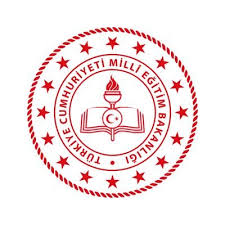 7. Anne/babanın duygularını belirtmesi
Davranışın yarattığı duygunun ifade edilmesi önemlidir. Kızgınlık, üzülme
Sorun Olan Davranıştan Sonra

8. Etkileri göstererek pişmanlık duyma
Kabul edilemez davranışın sonuçlarının neler olabileceği, başkaları üzerinde yaratabileceği olumsuz duyguları (acı, üzüntü) fark etmesini sağlamak
Bu sayede iç denetim(vicdan) duygusunun gelişmesi

9.Kabul edilmez davranışının sonuçlarını yaşamasına müsaade etme 
Davranışa ısrarla devam ediyorsa önceden belirlenen sınırlara uygun olarak davranışın sonuçlarını yaşaması
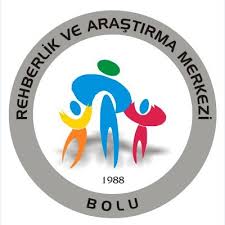 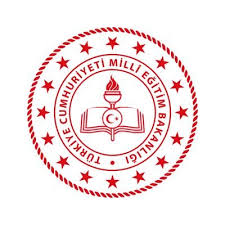 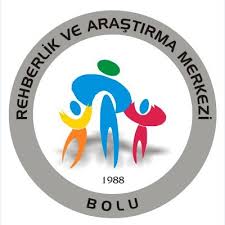 Sınır Koyarken Nelere Dikkat Edilmeli
1. Davranışa Odaklanın
Davranışı gerçekleştiren genci değil, kabul edilemez davranışı reddetmektir.

2. Belirli ve Doğrudan Olun
Açık ve kesin bir mesaj, gençleri onlardan ne yapmalarını istediğiniz konusunda özellikle doğrudan bir şekilde bilgilendirmelidir.
 Gerekirse, onlara ne zaman ve nasıl yapmaları gerektiğini de söyleyin. Ama ne kadar az kelime ile olursa, o kadar daha iyi olacaktır(Mackenzie, 2022, s.124).
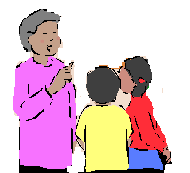 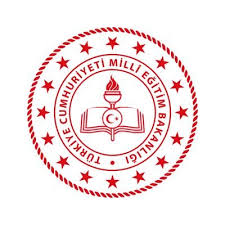 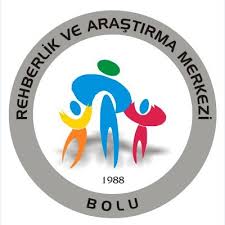 Sınır Koyarken Nelere                   Dikkat Edilmeli
3. Normal Ses Tonuyla Konuşun
Yüksek, sinirli veya öfkeli bir ses, talebinizin odağını davranıştan duyguya kaydırır. Ses tonunuz kararlı olduğunuzu ifade etmelidir.
 
   4. Uyum Göstermemenin Sonuçlarını  Belirtin
‘İstediğini yapmazsam ne yapacaksın?’ bunun sonuçlarını görmek isterler. Öncesinde belirlenen sınırlar ve alternatifler açıkça ifade edilmeli sonuçları konusunda da net olunmalıdır.
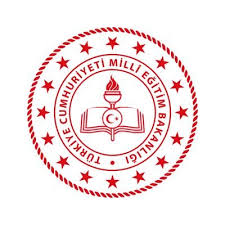 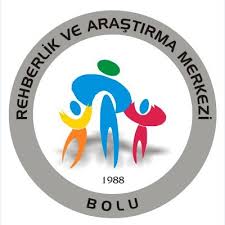 KAYNAKÇA
Cloud, H. ve Townsend, J. (2022). Çocuklarda Sınırlar. (Çev. Haktanır, B. S). İstanbul: Diyojen Yayıncılık. 
Mackenzie, R. (2022). İnatçı ergen çocuğunuza sınır koyma. (Çev. Atamer, D). İstanbul: Yakamoz.
Mackenzie, R. (2014). Çocuğunuza sınır koyma. (Çev. Gün, M). İstanbul: Yakamoz.
Navaro, L. (2014). Gerçekten beni duyuyor musun. (28. Baskı). İstanbul: Remzi Kitabevi.
Özlem Esmergül, Özlem Küskü (Ed.). (2019). Müthiş psikoloji: hayır diyebilme sanatı. İstanbul: Destek Yayınları.
Saygılı, S. (2002). Ergenlik sorunları. İstanbul: Elit Yayınları.